Европейская экономическая Комиссия ООН
Статистический отдел
Семинар по индексам потребительских цен г. Минск, Беларусь, 11-13 сентября 2019 года
Документация и коммуникация
Принципы официальной статистики, Типовая модель производства статистической информации (ТМПСИ) и Общий закон распределения



Карстен Болдсен, ЕЭК ООН
Принципы официальной статистики 
Типовая модель производства статистической информации - ТМПСИ
Общий закон распределения
Принципы официальной статистики
Приняты Генеральной Ассамблеей ООН в 2014 году
Принцип 1. Актуальность, беспристрастность и равный доступ
 «Официальная статистика является неотъемлемым элементом информационной системы демократического общества, предоставляя правительству, экономике и общественности данные об экономической, демографической, социальной и экологической ситуации. С этой целью официальные статистические данные, отвечающие критерию практической полезности, должны собираться и предоставляться на беспристрастной основе официальными статистическими бюро в целях соблюдения прав граждан на публичную информацию».
Фундаментальные принципы официальной статистики
Национальная статистическая служба принимает решения по статистическим методам и процедурам, основанным на строго профессиональной основе
Конфиденциальность: данные используются только в статистических целях
Официальная статистика должна быть подготовлена эффективно 
- Требует доступа к соответствующим источникам данных и сотрудничества с другими организациями
Статистические данные должны быть общедоступны на на объективной основе для всех пользователей
Публикация
Пользователи должны получать доступ к статистике одновременно
ИПЦ должны быть доступны 
в удобном для пользователя формате
в виде временных рядов с фиксированным индексом базисного периода
длительные временные ряды-рекомендуется минимум 5 лет 
публикация только ежемесячных сравнений текущего периода с предыдущим периодом или совокупных рядов не подходит для анализа временных рядов.
Документация о методах и процессах должна быть доступна для облегчения правильного понимания и использования статистических данных
Типовая модель производства статистической информации, ТМПСИ
Различает 8 этапов статистического производства и подпроцессов в рамках каждого этапа
Новая версия (5.1) от января 2019 года

Зачем нужна ТМПСИ? 
Чтобы определять и описывать статистические процессы согласованным образом
Для сравнения и оценки критериев процессов внутри и между организациями
Чтобы принимать более эффективные решения по производственным системам и организации ресурсов
ТМПСИ
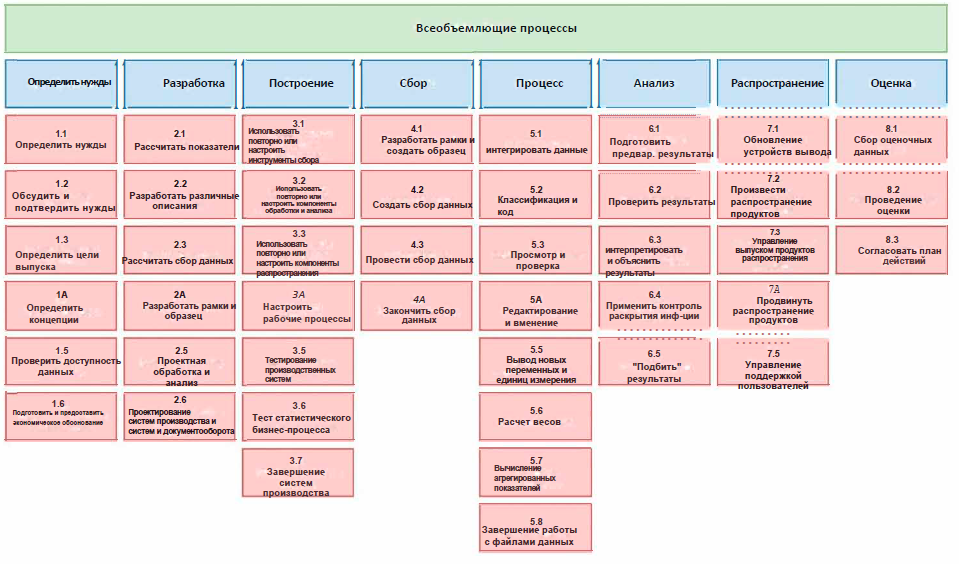 ТМПСИ
Основные характеристики ТМПСИ
Следует применять гибко – это не жёсткие рамки
Подпроцессы не должны выполняться в строгом порядке
Это матрица, через которую проходит множество возможных путей
Некоторые итерации регулярного процесса могут пропустить определенные подпроцессы
Общий закон распределения
Одобрено КЕС в 2016 году
Рассчитан для стран ВЕКЦА
Содержит рекомендации и передовую практику для Национального статистического законодательства
Направлен на укрепление правовой базы национальных статистических систем, профессиональную независимость НСС и подготовку высококачественных статистических данных
Ключевые элементы современного статистического закона
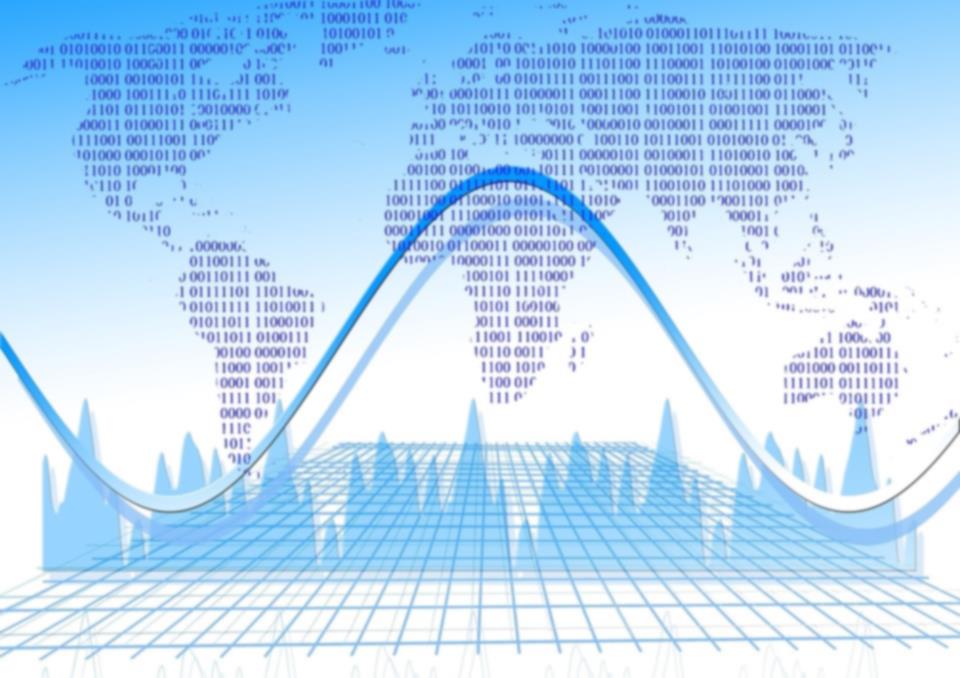 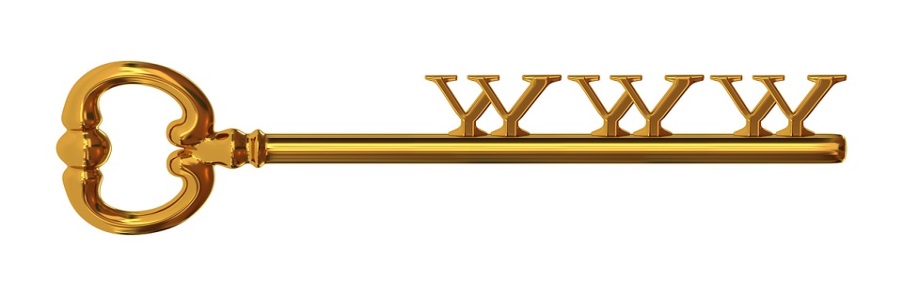 Национальная система статистики, ее обязанности и права
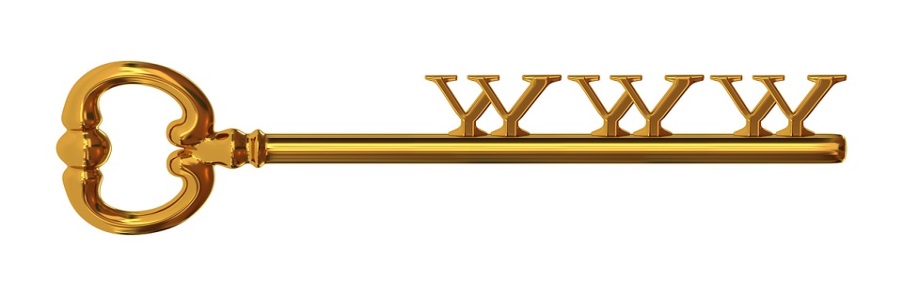 Основные принципы официальной статистики
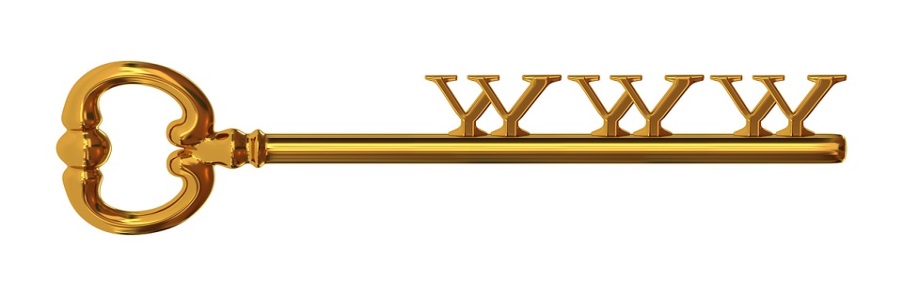 Гарантии профессиональной независимости и Главный статистик
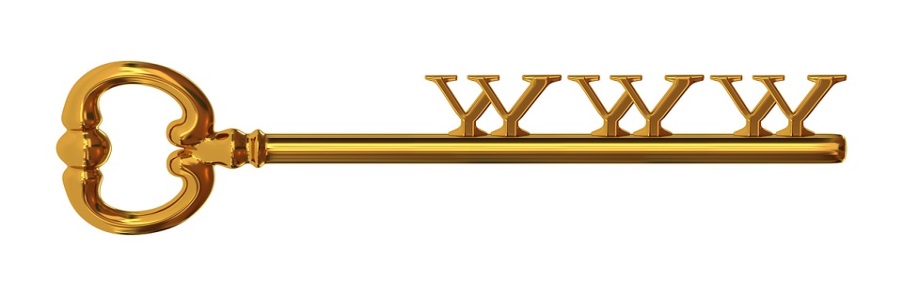 Стратегическая координация и программирование
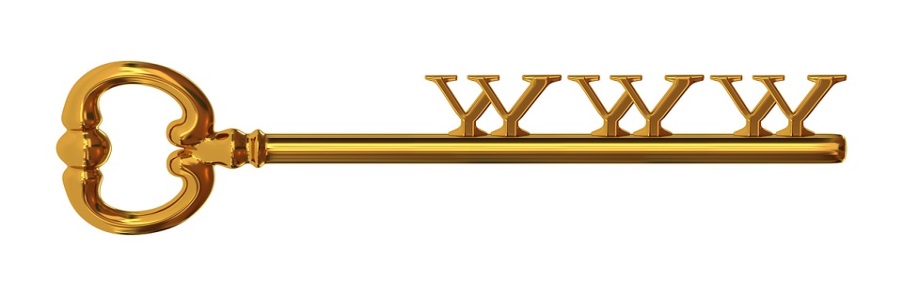 Строгий мандат на доступ к данным, строгая конфиденциальность
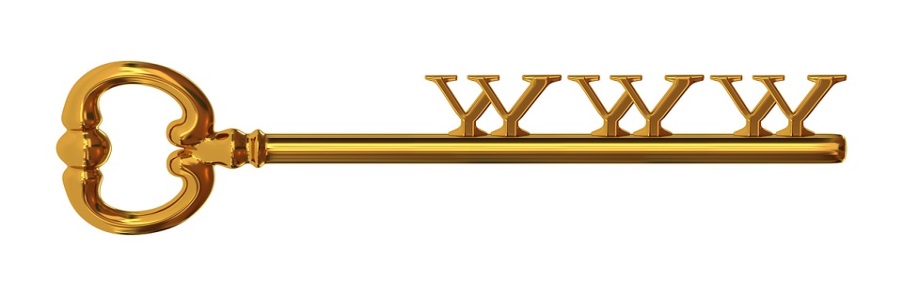 Приверженность качеству и оценка
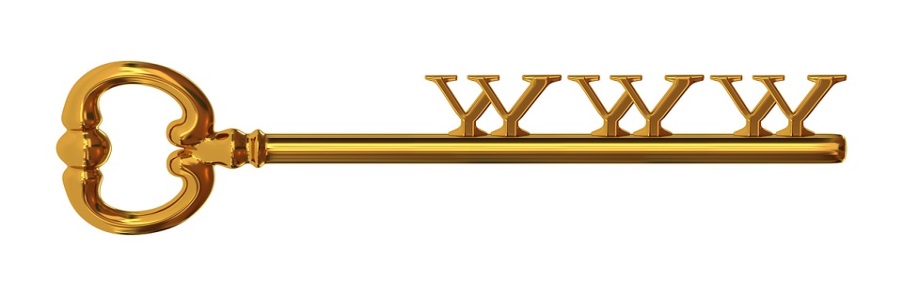 Обслуживание пользователей и коммуникация
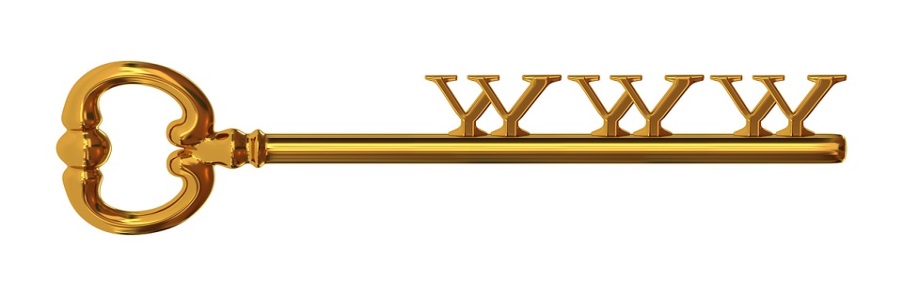 Развитие статистики совместно с национальными и международными партнерами
Общий закон распределения
Полностью соответствует основополагающим принципам официальной статистики и Кодексу норм европейской статистики
Повышает доверие общественности и способствует использованию официальной статистики 
Обеспечивает типовую и ключевую справку при внесении изменений в Национальное статистическое законодательство
Нуждается в корректировке с учетом законодательных условий каждой страны
Поощряет внедрение новых перспективных методов, например повторное использование данных, микроданных для научных исследований…
Подробная информация
ТМПСИ
Руководство и более подробная информация о том, как использовать ТМПСИ доступны на английском и русском языках 
https://statswiki.unece.org/display/GSBPM

Общий закон распределения
Английская, французская и русская версии доступны на сайте
http://www.unece.org/index.php?id=45114